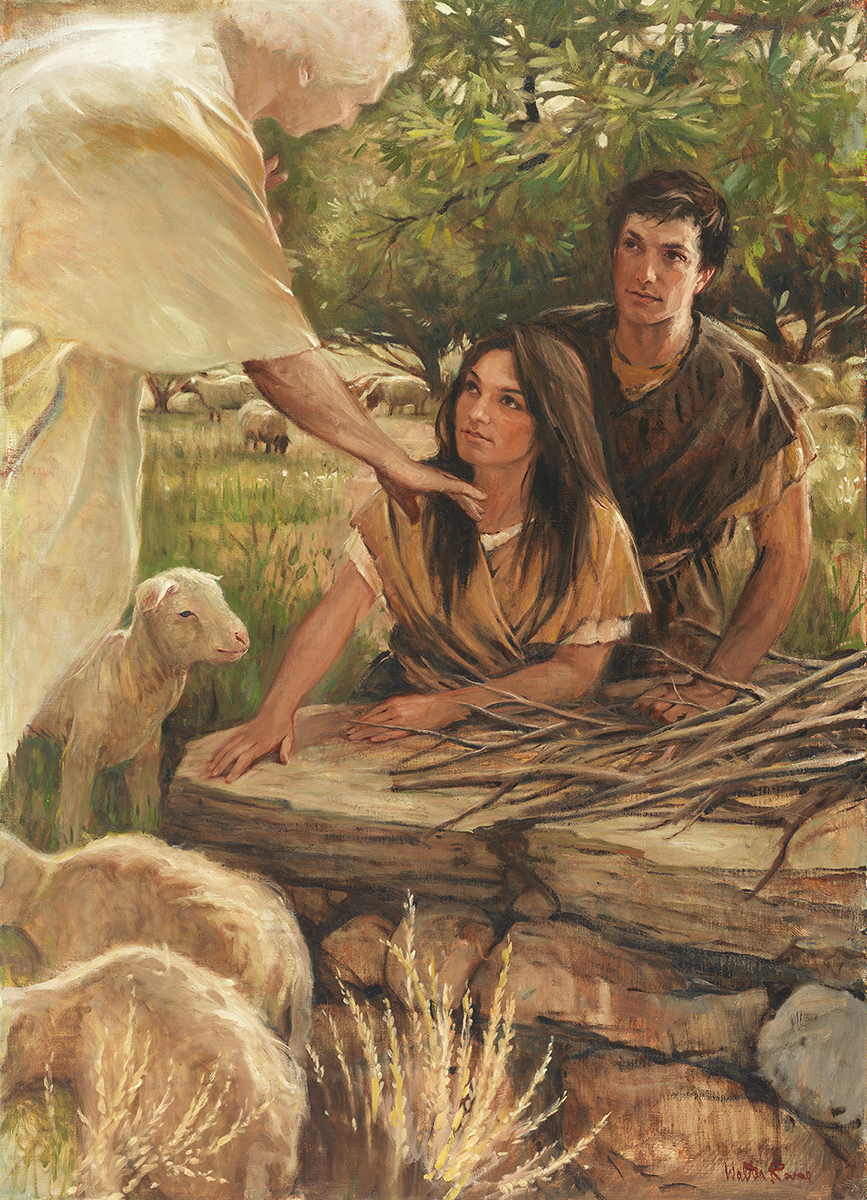 SEMINARY
Old Testament
LESSON 149
Joel
LESSON 149
Joel
“Joel calls the people to the temple to pray for deliverance from approaching disaster”
LESSON 149
Sister Patricia T. Holland, the wife of Elder Jeffrey R. Holland of the Quorum of the Twelve Apostles, and formerly of the Young Women general presidency:
“Recently we experienced the worst windstorm Bountiful [in Utah] has seen in several decades. … Just as I was hearing news reports of semi trucks﻿—twenty of them﻿—being blown over on the roadside, I looked out my lovely back window down toward our creek and saw one of our large trees go down with a crash. …
“For a moment, I confess, I was truly fearful. It was very early in the morning, and Jeff was just leaving for the office. I said to him, ‘Do you think this is the end? Is it all over﻿—or about to be?’” (A Quiet Heart[2000], 129).
How do you feel about the signs and events that will accompany the Second Coming?
How do you think Elder Holland responded to his wife?
LESSON 149
“My husband, who has deep faith and endless optimism, took me in his arms and said, ‘No, but wouldn’t it be wonderful if it were? Wouldn’t it be wonderful if Christ really did come and his children really were ready for him? Wouldn’t it be terrific if evil was finally conquered, once and for all, and the Savior of the world came down in the midst of the New Jerusalem to wipe away every tear from every eye? Yes,’ my husband said, ‘in lots of ways I wish it were the end, but it’s not. It is just a stiff windstorm in Bountiful. We have got more work to do’” (A Quiet Heart, 129–30).
What stands out to you about Elder Holland’s thoughts and feelings concerning the Second Coming?
LESSON 149
Joel 1:14–15
14 ¶ Sanctify ye a fast, call a solemn assembly, gather the elders and all the inhabitants of the land into the house of the Lord your God, and cry unto the Lord,
15 Alas for the day! for the day of the Lord is at hand, and as a destruction from the Almighty shall it come.
What did Joel counsel the people to do?
Why do you think Joel wanted the people to gather into the temple when they were faced with danger?
What kinds of danger are youth today faced with?
How can we be blessed as we gather into the temple?
If we gather into the temple, we can receive protection from spiritual danger.
LESSON 149
Elder Richard G. Scott of the Quorum of the Twelve Apostles.
“Do you young people want a sure way to eliminate the influence of the adversary in your life? Immerse yourself in searching for your ancestors, prepare their names for the sacred vicarious ordinances available in the temple, and then go to the temple to stand as proxy for them to receive the ordinances of baptism and the gift of the Holy Ghost. As you grow older, you will be able to participate in receiving the other ordinances as well. I can think of no greater protection from the influence of the adversary in your life” (“The Joy of Redeeming the Dead,” Ensign or Liahona, Nov. 2012, 94).
How did Elder Scott encourage us to gather into the temple?
How have you felt blessed and protected from spiritual danger as you have participated in family history and temple work?
LESSON 149
Joel 2
“Joel prophesies of latter-day calamities and of the Spirit of the Lord being poured out upon all flesh”
LESSON 149
Joel 2:11
And the Lord shall utter his voice before his army: for his camp is very great: for he is strong that executeth his word: for the day of the Lord is great and very terrible; and who can abide it?
What words describe the day of the Lord?
What question did Joel ask?
Who can abide the day of the Lord?
Joel 2:12
¶ Therefore also now, saith the Lord, turn ye even to me with all your heart, and with fasting, and with weeping, and with mourning:
What did the Lord want the people to do?
LESSON 149
Joel 2:13–14
13 And rend your heart, and not your garments, and turn unto the Lord your God: for he is gracious and merciful, slow to anger, and of great kindness, and repenteth him of the evil.
14 Who knoweth if he will return and repent, and leave a blessing behind him; even a meat offering and a drink offering unto the Lord your God?
What do you think Joel was teaching the people when he told them to rend their hearts and not their garments?
What do these verses teach about what the Lord will do for us as we turn to Him by sincerely repenting?
As we turn to the Lord with all our hearts by sincerely repenting, He will show mercy and kindness to us.
How can we show God that our repentance is sincere?
How might knowing that God will show mercy and kindness to those who repent influence your desire to repent?
LESSON 149
Joel 2:27–29
27 And ye shall know that I am in the midst of Israel, and that I am the Lord your God, and none else: and my people shall never be ashamed.
28 ¶ And it shall come to pass afterward, that I will pour out my spirit upon all flesh; and your sons and your daughters shall prophesy, your old men shall dream dreams, your young men shall see visions:
29 And also upon the servants and upon the handmaids in those days will I pour out my spirit.
What did Joel prophesy the Lord would do in the latter days?
in the latter days the Lord will pour out His Spirit upon all flesh.
President Joseph Fielding Smith:
“Now, my brethren and sisters, I am not going to confine this prophecy to the members of the Church. The Lord said he would pour out his Spirit upon all flesh. … [This means that] the Lord would pour out his blessings and his Spirit upon all people and use them to accomplish his purposes” (Doctrines of Salvation, 1:176).
What evidence have you seen that the Lord is pouring out His Spirit upon all flesh?
LESSON 149
Joel 3
“Joel prophesies of a great battle that will happen 
in the last days”
LESSON 149
Joel 3:16
The Lord also shall roar out of Zion, and utter his voice from Jerusalem; and the heavens and the earth shall shake: but the Lord will be the hope of his people, and the strength of the children of Israel.
Why should the Lord’s people be hopeful during this challenging time?
LESSON 149